Association Internationale de Droit des AssurancesInternational Insurance Law Association Associazione Internazionale di Diritto delle AssicurazioniInternationale Vereinigung VersicherungsrechtAsociacion Internacional de Derecho de Seguros
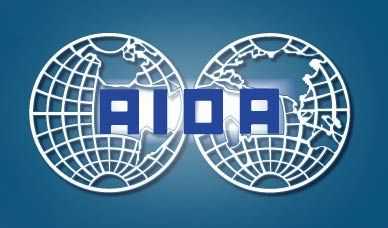 8th AIDA CLIMATE CHANGE WORKING PARTY MEETING
16:00hrs-18:00hrs - 29 September 2014




Fracking: 
Particular legal and coverage problems presented 
by the extraction of shale oil and gas




XIVth AIDA WORLD CONGRESS ROME
European University of Rome - Via Degli Aldobrandeschi
Fracking:                                                                                             Particular legal and coverage problems presented                            8th CCWP Meeting                                                               by the extraction of shale oil and gas                                       Rome - 29.9.14
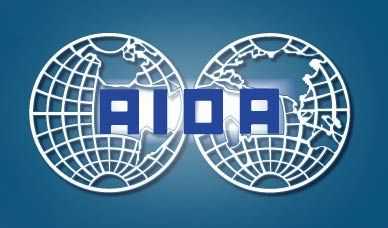 How hydraulic fracturing (“fracking”) for recovery of shale oil or gas (SOG) actually works  (evwind.es)
(NB process of “fracking” itself is not new, but evolution of  deep fracking/horizontal drilling for SOG is)
Fracking:                                                                                             Particular legal and coverage problems presented                            8th CCWP Meeting                                                               by the extraction of shale oil and gas                                        Rome - 29.9.14
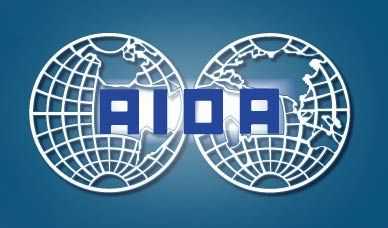 Where has shale oil or gas been located ?  (EIA – US Energy Information Administration  Report - Jan 2014)
Fracking:                           Particular legal and coverage problems presented            8th CCWP Meeting                                   by the extraction of shale oil and gas                       Rome - 29.9.14
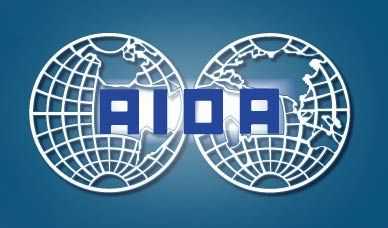 Where has shale oil or gas been located ?

137 shale formations so far identified in 42 countries 
Estimated to represent 10% of world’s crude oil and 32% natural gas resources 
Top countries for shale oil: (1) Russia; (2) US; (3) China; (4) Argentina; (5) Libya
Top countries for shale gas: (1) China; (2) Argentina; (3) Algeria; (4) US; (5) Canada

        Where is shale oil or gas being extracted? 
Currently only US and Canada are producing shale oil or gas in commercial quantities
Poland was among the first of others to lease shale acreage and drill test wells
Countries encouraging/embarking upon active exploration programmes include:
        Argentina, Australia, China, England, Mexico, Russia, Saudi Arabia, Turkey
Countries/regions where bans or moratoria on fracking have applied and/or continue:
         France, Germany,  Romania, Switzerland,  parts of S Africa and UK (both since lifted),     
         parts of Australia and the US. 
                                                                                            (per EIA Report and other sources , inc. AIDA CCWP responses )
Fracking:                           Particular legal and coverage problems presented            8th CCWP Meeting                                   by the extraction of shale oil and gas                       Rome - 29.9.14
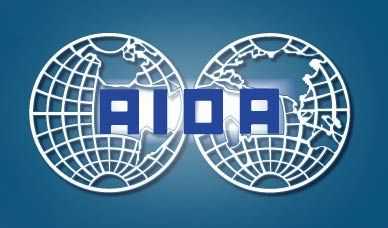 So what/where/whose are the potential risks? 
How easily are they insurable?  How easily may legal/coverage issues be resolved?

Many continuing contentions made about the supposed risk/safety of fracking.

Prominent among risks/claims already being contested in the US and elsewhere: 

 - Contamination of groundwater
 - Methane pollution and its impact on climate change
 - Air pollution
 - Exposure to toxic chemicals
 - Blowouts due to gas explosion
 - Waste disposal
 - Large volume water use in water-deficient regions
 - Fracking-induced earthquakes
 - Workplace safety
 - Infrastructure degradation
Fracking:                           Particular legal and coverage problems presented            8th CCWP Meeting                                   by the extraction of shale oil and gas                       Rome - 29.9.14
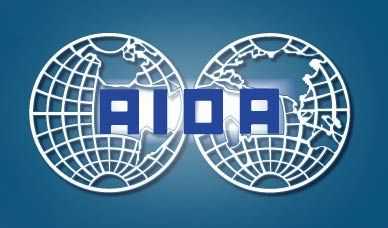 Fracking:                           Particular legal and coverage problems presented            8th CCWP Meeting                                   by the extraction of shale oil and gas                       Rome - 29.9.14
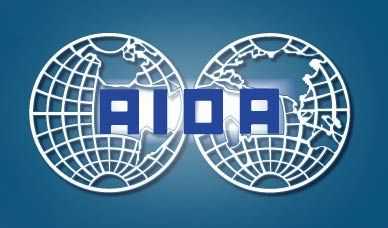 Fracking:                           Particular legal and coverage problems presented            8th CCWP Meeting                                   by the extraction of shale oil and gas                       Rome - 29.9.14
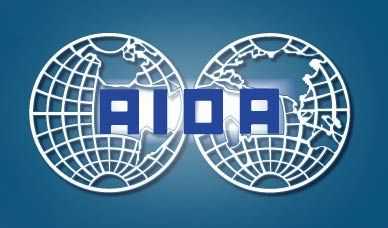 Fracking:                           Particular legal and coverage problems presented            8th CCWP Meeting                                   by the extraction of shale oil and gas                       Rome - 29.9.14
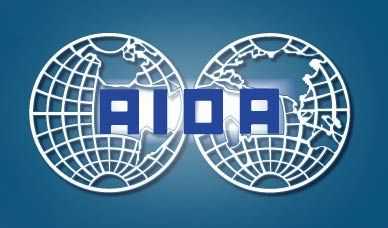 Fracking:                           Particular legal and coverage problems presented            8th CCWP Meeting                                   by the extraction of shale oil and gas                       Rome - 29.9.14
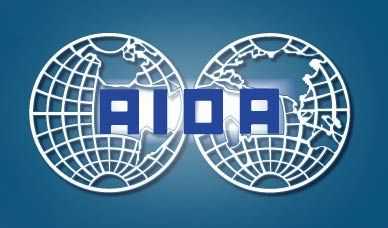 Fracking:                           Particular legal and coverage problems presented            8th CCWP Meeting                                   by the extraction of shale oil and gas                       Rome - 29.9.14
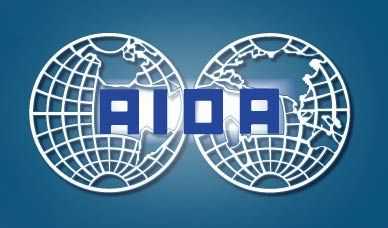 Association Internationale de Droit des AssurancesInternational Insurance Law Association Associazione Internazionale di Diritto delle AssicurazioniInternationale Vereinigung VersicherungsrechtAsociacion Internacional de Derecho de Seguros
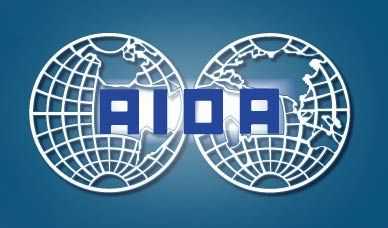 8th AIDA CLIMATE CHANGE WORKING PARTY MEETING
16:00hrs-18:00hrs - 29 September 2014




Fracking: 
Particular legal and coverage problems presented 
by the extraction of shale oil and gas




XIVth AIDA WORLD CONGRESS ROME
European University of Rome - Via Degli Aldobrandeschi